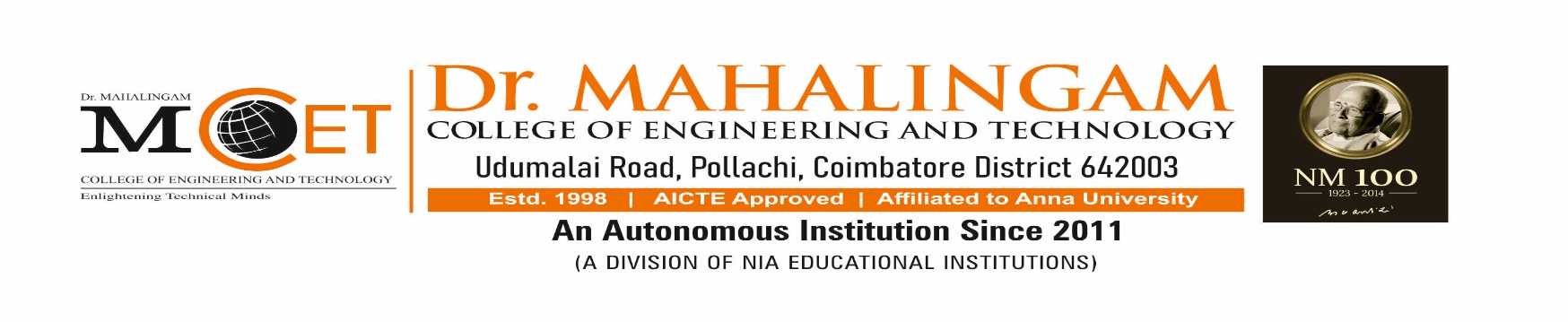 Title of the project
____________________

Presented By,
Faculty Incharge : Name and Designation, Department
9/29/2023
Seed money- In house R&D Project
1
Contents
Methodology
Expected outcomes
Timelines 
Budget
Workdone
Publications
References
Details of faculty Incharge
Academic Profile &
  Professional experience
Summary of the project 
Problem statement
Objectives
Introduction
Literature survey
Proposed work
9/29/2023
Seed money- In house R&D Project
2
Details of Faculty Incharge
9/29/2023
Seed money- In house R&D Project
3
Academic Profile & Professional experience
9/29/2023
Seed money- In house R&D Project
4
Summary of the project
Title of the project:

Duration :

Total cost(Rs.)
9/29/2023
Seed money- In house R&D Project
5
Problem statement
9/29/2023
Seed money- In house R&D Project
6
Objectives
9/29/2023
Seed money- In house R&D Project
7
Introduction
9/29/2023
Seed money- In house R&D Project
8
Literature Survey
9/29/2023
Seed money- In house R&D Project
9
Proposed Work
9/29/2023
Seed money- In house R&D Project
10
Methodology
9/29/2023
Seed money- In house R&D Project
11
Expected outcomes
9/29/2023
Seed money- In house R&D Project
12
Timeline
Activities
Month
9/29/2023
Seed money- In house R&D Project
13
Budget
9/29/2023
Seed money- In house R&D Project
14
Work done ( if any)
9/29/2023
Seed money- In house R&D Project
15
Publications (if any) only relevant to the proposal
9/29/2023
Seed money- In house R&D Project
16
References
9/29/2023
Seed money- In house R&D Project
17
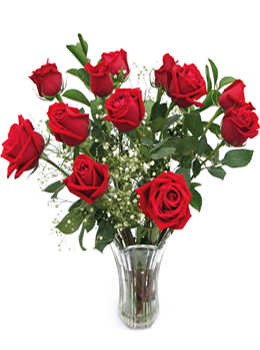 Thank You
9/29/2023
Seed money- In house R&D Project
18